HMP SHUNT
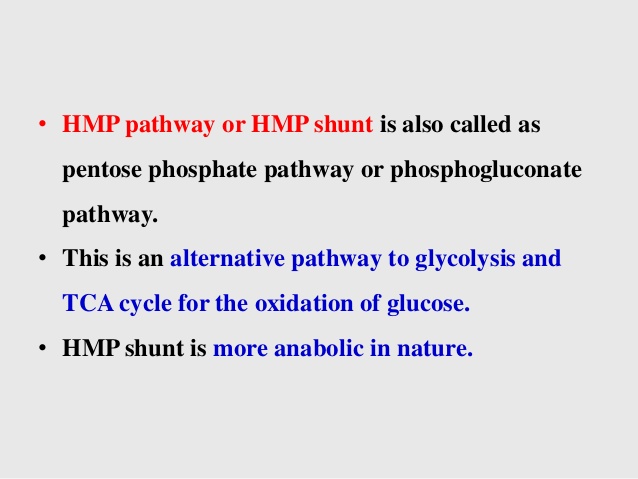 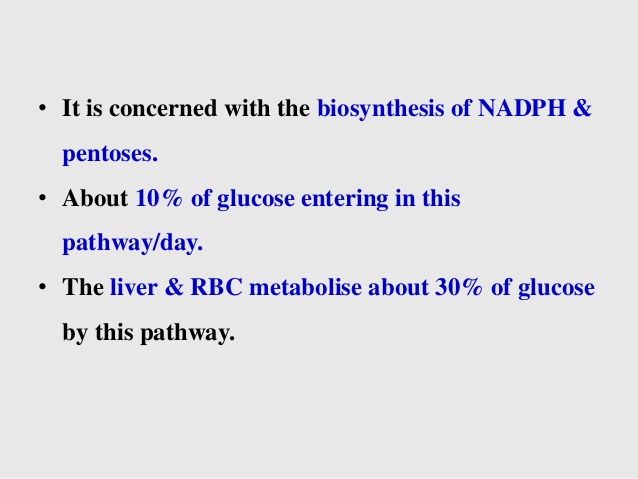 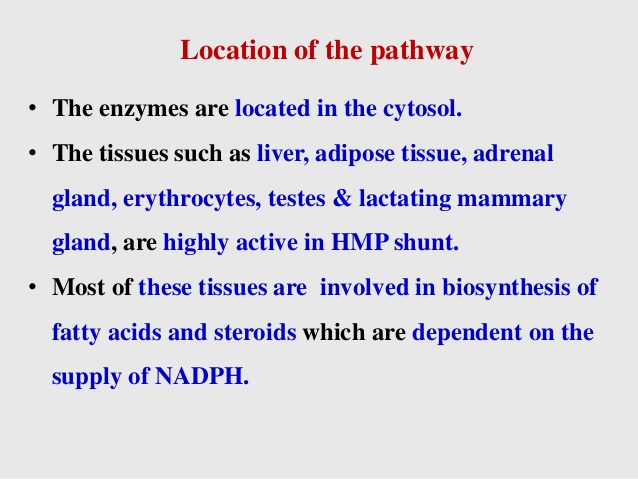 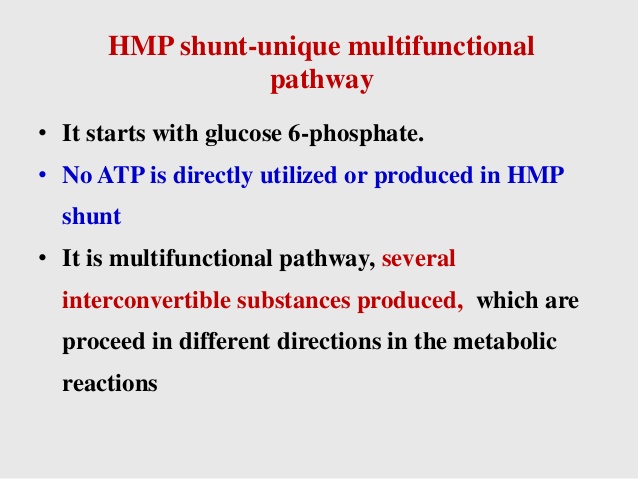 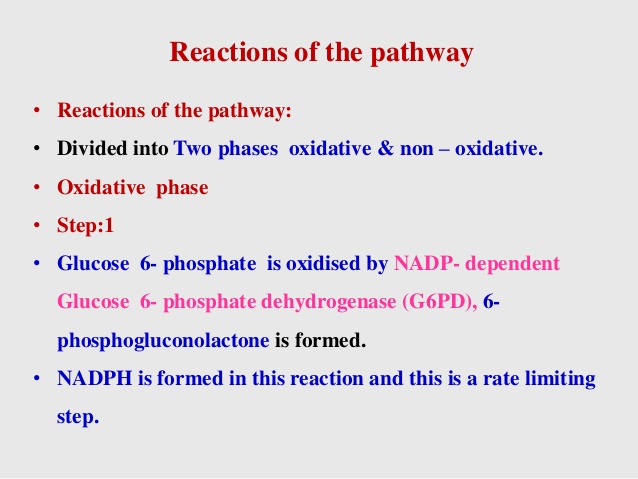 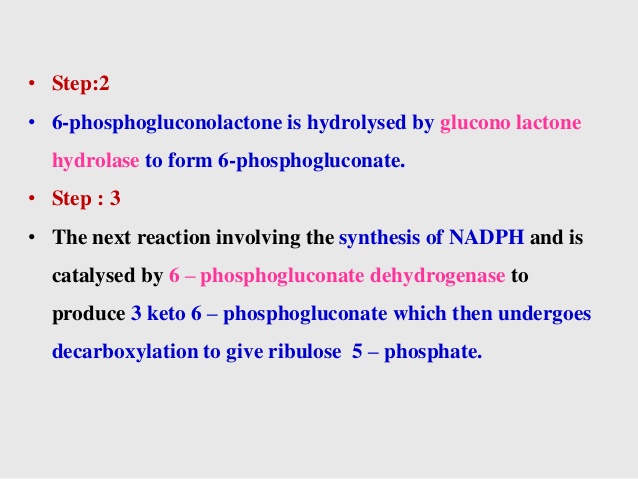 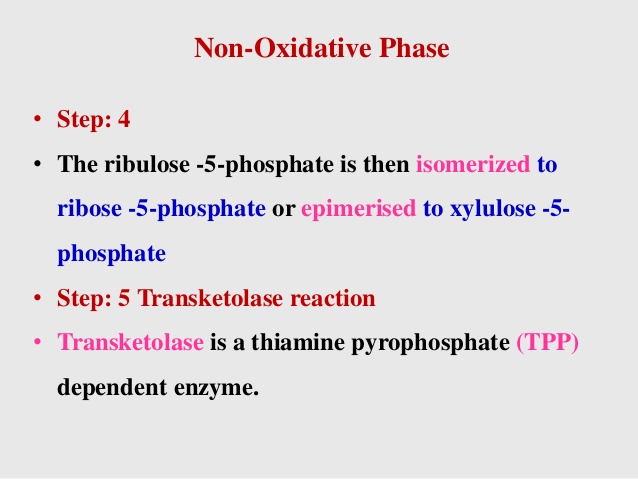 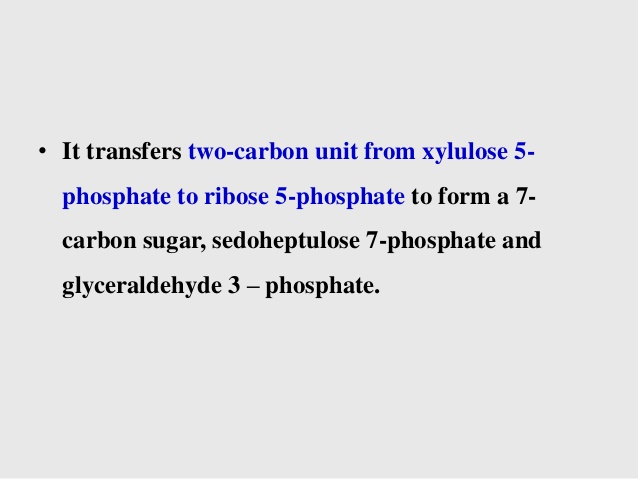 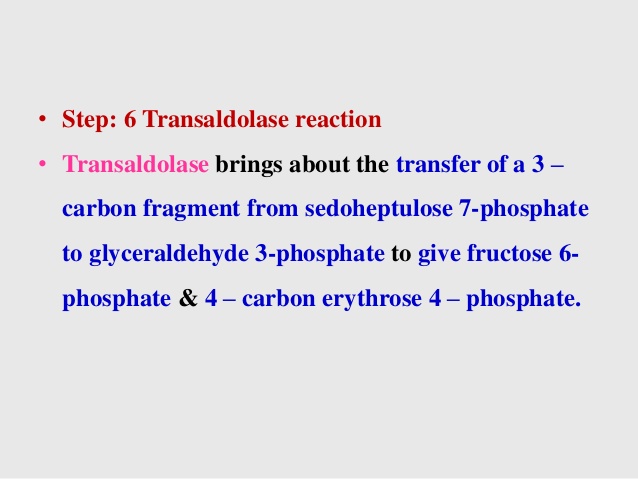 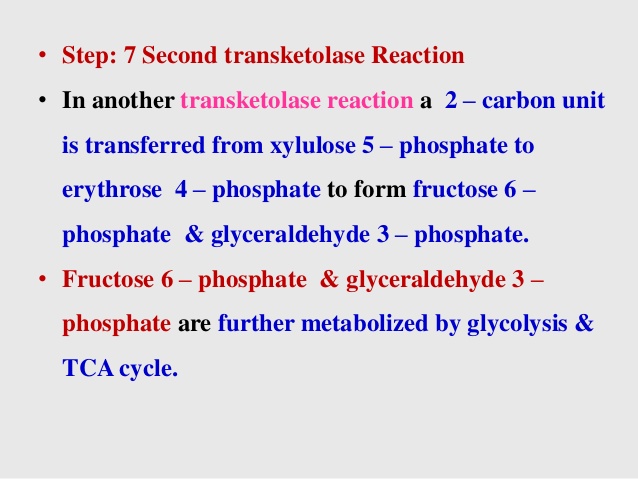 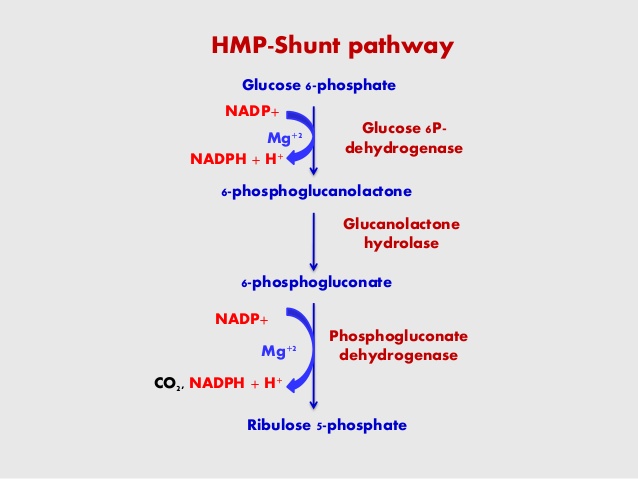 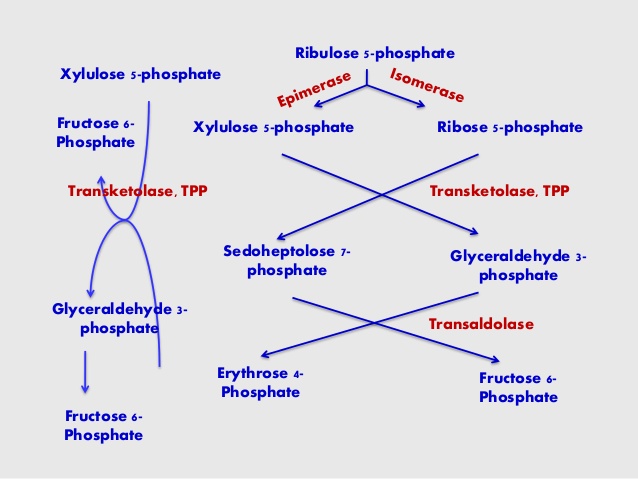 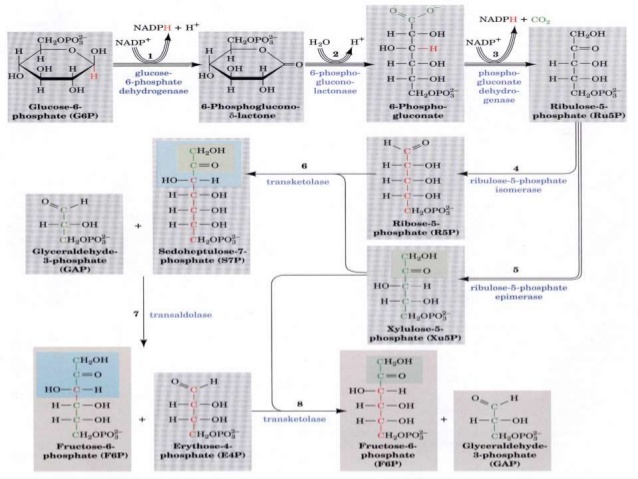 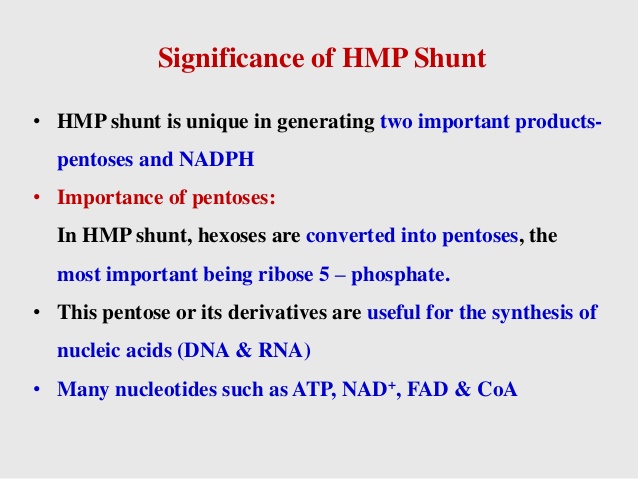 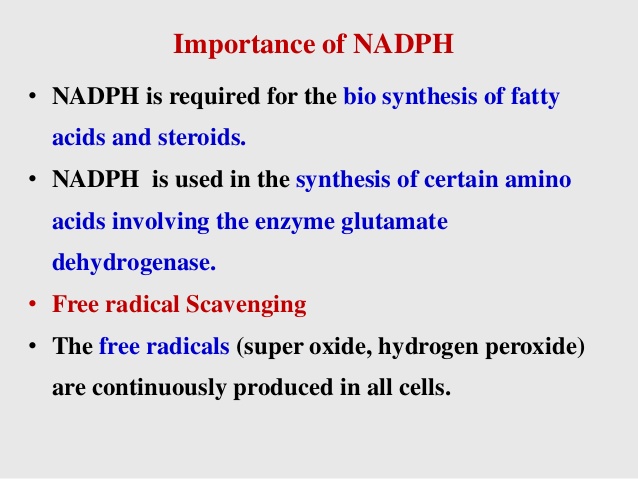 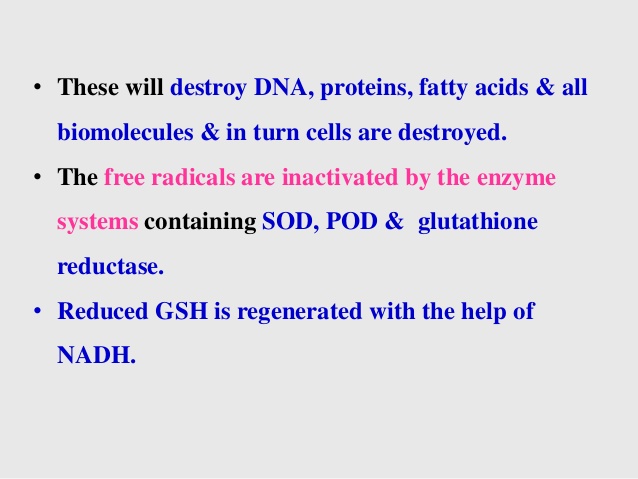 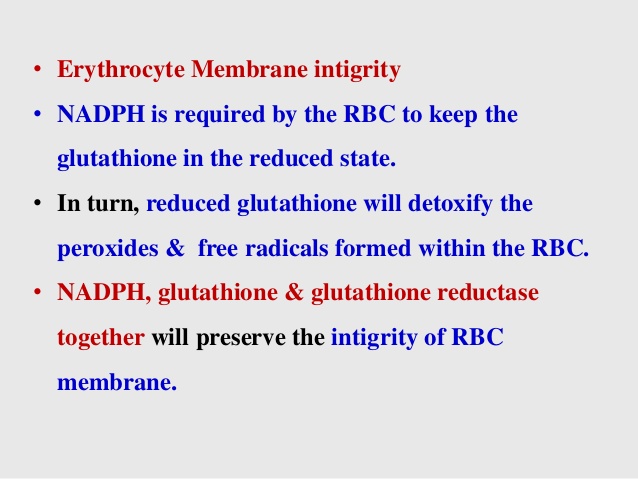 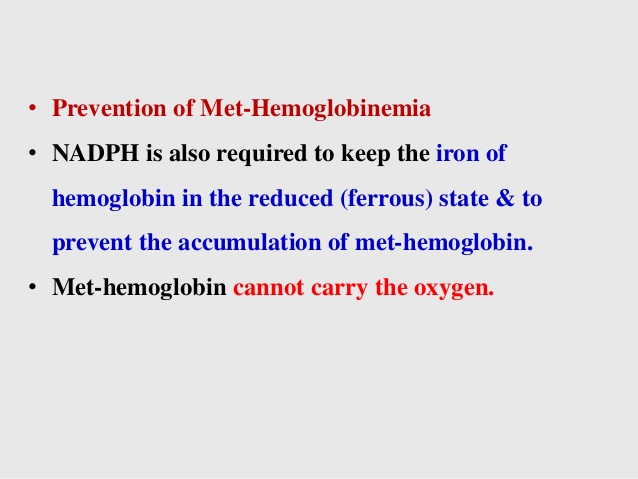 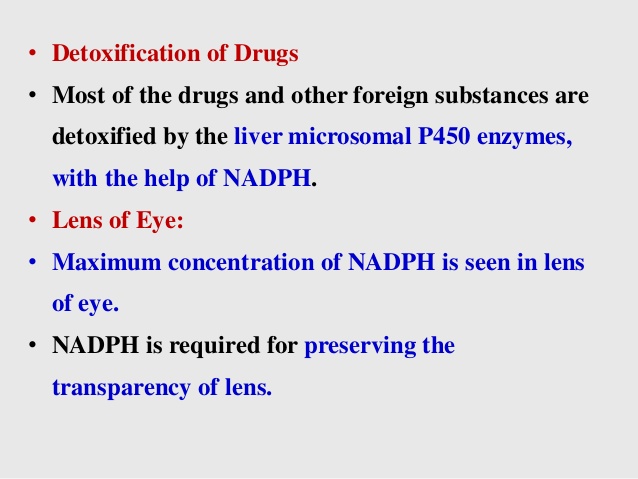 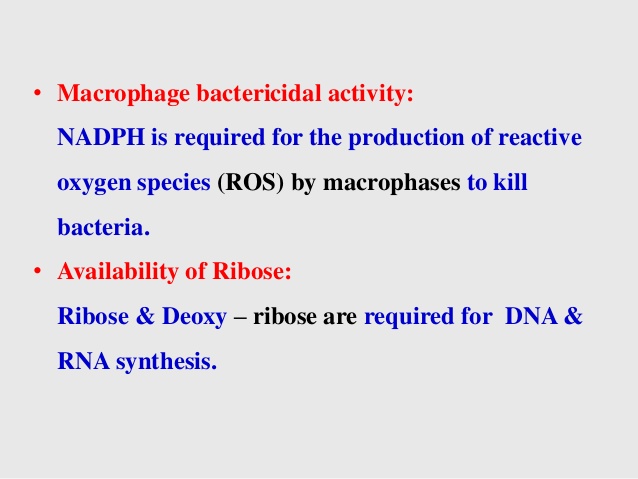 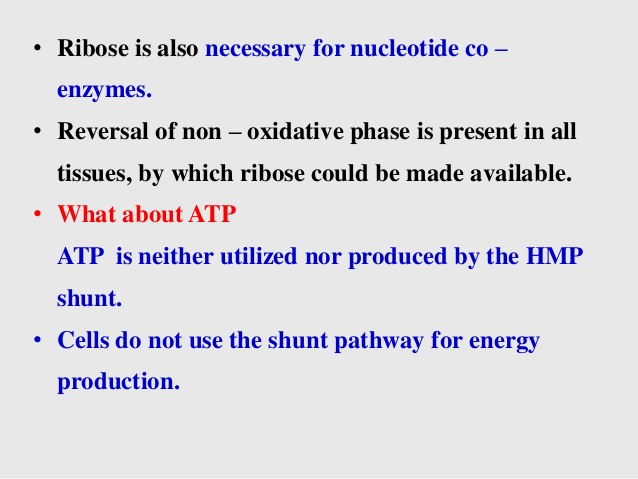 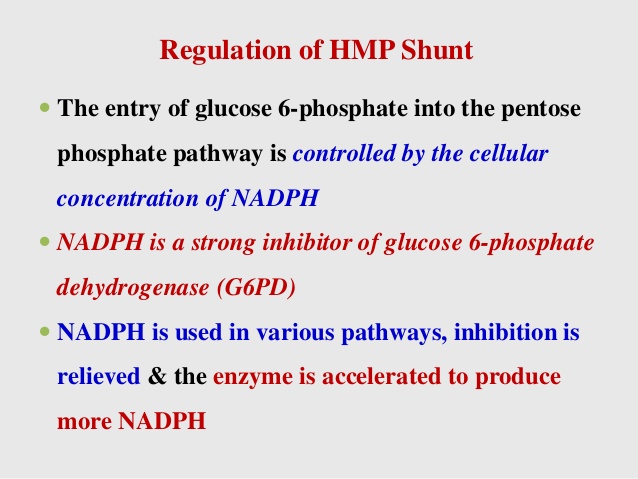 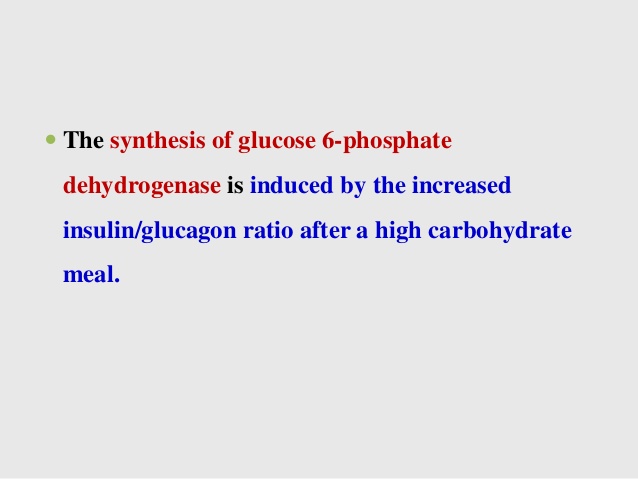 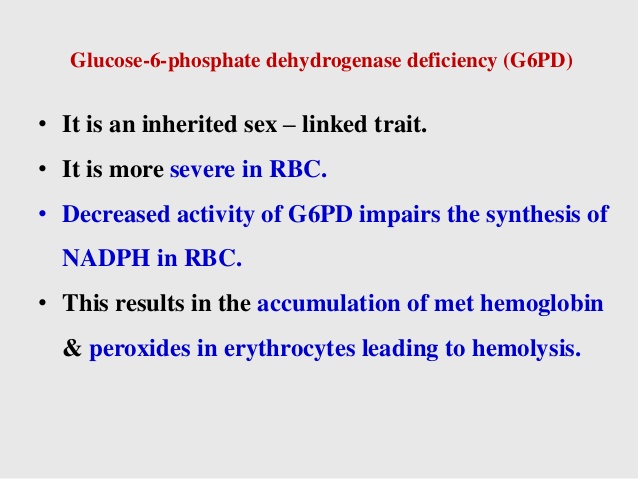 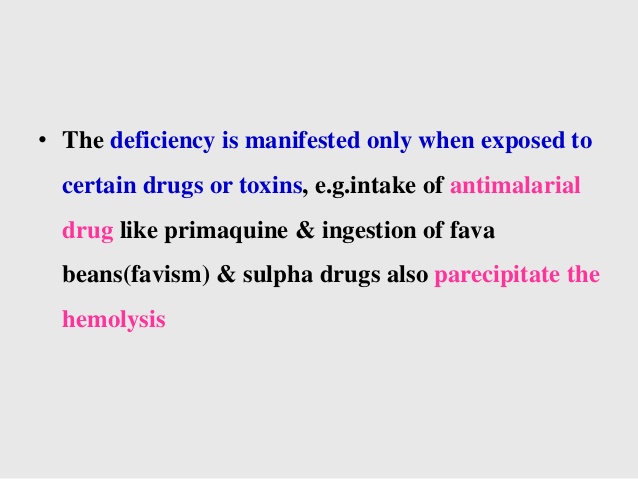 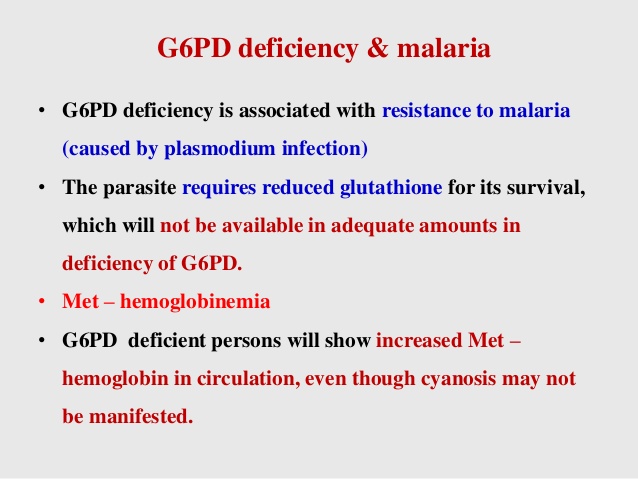 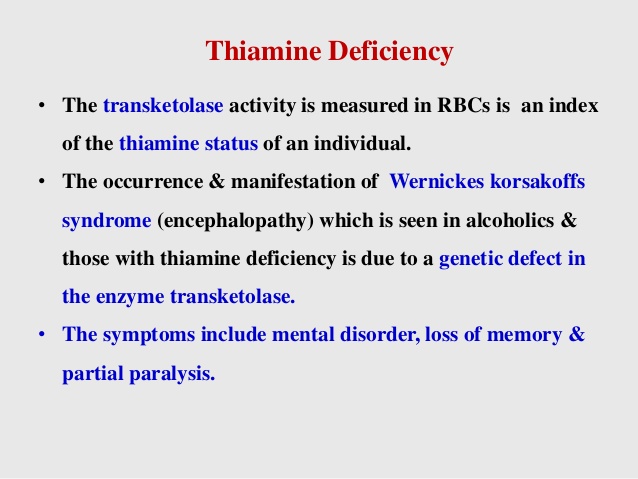